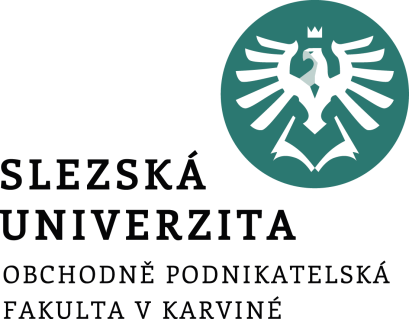 Finanční a pojistná matematikaPojištění
FIU/BPFPM
Ing. Roman Hlawiczka, Ph.D.
Katedra financí a účetnictví
Okruhy k SZZ
Úrok a úroková míra ve finanční matematice 
Úroková míra a faktory, které ovlivňují úrokovou míru, efektivní úroková míra, nominální a reálná úroková míra, časová hodnota peněz, riziko a klasifikace rizik, finanční riziko a jeho definice, finanční portfolio a jeho analýza.

2. Jednoduché a složené úročení a příklady jejich použití
Základní rovnice jednoduchého úročení, jednoduché úročení polhůtní, současná a budoucí hodnota při jednoduchém úročení. Úrokové číslo a úrokový dělitel. Jednoduché úročení předlhůtní, diskont. Využití jednoduchého úročení v praxi.
Základní rovnice složeného úročení. Kombinace jednoduchého a složeného úročení. Výpočet doby splatnosti při složeném úročení, současné hodnoty a výnosnosti. Srovnání jednoduchého a složeného úročení. Využití složeného úročení v praxi.
3. Krátkodobé cenné papíry.
Krátkodobé cenné papíry, příklady a definice těchto cenných papírů. Eskont směnky. Durace, cena a kurz dluhopisu, cena a kurz akcie, předkupní právo. Výpočet výnosnosti cenných papírů. 

4. Spoření a důchody ve finanční matematice a příklady jejich použití.

5. Dluhopisy a stavení ceny dluhopisu. 
Durace, cena a kurz dluhopisu.
6. Akcie a stanovení ceny akcie.
cena a kurz akcie, předkupní právo.

7. Základní výpočty devizových kurzů 
Determinace, devizového kurzu, přímá a nepřímá kotace devizových kurzů, interpretace pohybu devizových kurzů, výpočet spreadu, výpočet dvoucestné kotace a středového kurzu, výpočty křížového devizového kurzu, devizové riziko a jeho zajištění.
Aplikace jednoduchého úročení
V praxi se používají oba způsoby jednoduchého úročení. Krátkodobé cenné papíry, jejichž doba splatnosti je kratší než jeden rok, bývají obchodoványna principu jednoduchého diskontu, zatímco při tvorbě uzávěrek běžných či kontokorentních účtů se používá polhůtního způsobu úročení.
Pojistná matematika je část matematiky, která se zabývá zkoumáním matematických zákonitostí v měření, řízení a sdílení rizik a aplikací těchto poznatků.
Říkají vám něco rčení: „Nemít všechna vejce v jednom košíku“, „Risk je zisk“ a „Sdílená bolest je poloviční bolest“? Stejné principy jsou základem pojištění i pojistné matematiky dodnes.
Již od chvíle, kdy se pojištění ve starověku objevilo, byla pojistná matematika jeho nedílnou součástí a v zásadě lze bez nadsázky říci, že bez pojistné matematiky by tehdejší pojištění ani dnešní pojišťovnictví neexistovalo.
I když šlo tehdy v zásadě o aplikaci běžné lidské zkušenosti zachycené ve rčeních „Nemít všechna vejce v jednom košíku“, „Risk je zisk“ a „Sdílená bolest je poloviční bolest“, stejné principy jsou základem pojištění i pojistné matematiky dodnes. Použití těchto rčení se v kontextu pojistné matematiky časem výrazně zkomplikovalo s tím, jak se komplikovaly situace, do nichž se lidé dostávali. Komplikoval se postupně i ekonomický systém, ve kterém se s těmito situacemi vypořádávali.
Nicméně lze říci, že pojistná matematika v zásadě dnes jako tehdy řeší do kolika a jakých košíků ta která vejce rozdělit v závislosti na tom, o kolik jich je kdo ochoten přijít, jaká je cena rizika a jak nastavit zisk za přijetí tohoto rizika, aby risk byl zisk i podle představ toho, kdo riziko nese, a jak vlastně bolest sdílet, aby pro postižené nebyla jen poloviční, ale co nejmenší.
K tomuto cíli používá pojistná matematika velký rozsah matematických znalostí z oblastí pravděpodobnosti a statistiky a využívá i řadu technologických vymožeností dnešní doby, jako jsou strojové učení, umělá inteligence apod.
ŽIVOTNÍ POJIŠTĚNÍ
Formu pojištění lze dělit dle četných hledisek, nicméně pro účely této práce berme jako výchozí
klasifikaci dle přílohy 1 zákona o pojišťovnictví č. 277/2009 Sb. neboli dělení na životní a neživotní pojištění. Rozdíl mezi nimi je patrný už z jejich názvů. Neživotní pojištění je zaměřeno na pojištění majetku, odpovědnosti za škodu, úvěrů, léčebných výloh a šomážní pojištění.
Životní pojištění lze dělit na pojištění:
 pro případ smrti, pro případ dožití, pro případ dožití se stanoveného věku nebo dřívějšísmrti, spojených životů, s výplatou zaplaceného pojistného, svatební pojištění nebo pojištění prostředků na výživu dětí, důchodové pojištění, pojištění výše uvedeného spojeného s investičním fondem,
 kapitálové činnosti
o umořování kapitálu založené na pojistně matematickém výpočtu, jimiž jsou proti jednorázovým nebo periodickým platbám dohodnutým předem přijaty závazky se stanovenou dobou trvání a ve stanovené výši,
o správa skupinových penzijních fondů,
o činnosti doprovázené pojištěním zabezpečujícím zachování kapitálu nebo platbu minimálního úroku,
o pojištění týkající se délky lidského života, které je upraveno právními předpisy z oblasti sociálního pojištění, pokud zákon umožňuje jeho provádění pojišťovnou na její vlastní riziko
 pojištění úrazu nebo nemoci jako doplňkové pojištění k výše uvedeným
Základní pojmy
obmyšlený (oprávněná osoba) - osoba, které v důsledku pojistné události vznikne právo na pojistné plněníobnosové pojištění - soukromé pojištění, jehož účelem je získání obnosu, tj. dohodnuté finanční částky v důsledku pojistné události ve výši, která je nezávislá na vzniku nebo rozsahu škodyodkupné (odbytné, odkup) – finanční částka, kterou pojistník dostane v případě rozhodnutí odstoupit od smlouvy v průběhu placení pojistnéhopojistitel – je provozovatel pojištění (zpravidla pojišťovna)pojistná částka - nejvyšší finanční částka určená pojistnou smlouvou, jež může být vyplacena, dojde-li k pojistné událost
pojistná doba - doba, na kterou bylo pojištění sjednánopojistná událost - nahodilá skutečnost blíže označená v pojistné smlouvě nebo ve zvláštním právním předpisu, na který se pojistná smlouva odvolává a se kterým je spojen vznik povinnosti pojistitele poskytnout pojistné plněnípojistné – cena za poskytování pojistné ochranypojistné nebezpečí - možná příčina vzniku pojistné událostipojistné riziko – míra pravděpodobnosti vzniku pojistné události vyvolané pojistným nebezpečím. Musí být: identifikovatelné, pro pojišťovnu ekonomicky přijatelné, projev rizika musí být náhodný a ztráta z realizace rizika vyčíslitelná.pojistně-technické riziko – riziko pojistitele, které spočívá v potenciálním nebezpečí, že ve skutečnosti nedojde k vyrovnání mezi přijatým pojistným a vyplaceným pojistným plněním.Pojistník – je fyzická osoba nebo právnická osoba, která s pojistitelem uzavřela pojistnou smlouvu a má povinnost platit pojistné
pojistný kmen - soubor uzavřených pojistných smluv, ve kterém se uplatňuje pravděpodobnost, neurčitost a zákon velkých číselpojistný vztah – vztah mezi pojistiteli a pojistníky na základě pojistné smlouvypojistný zájem - oprávněná potřeba ochrany před následky nahodilé skutečnosti vyvolané pojistným nebezpečím, jeho existence je nutným předpokladem k uzavření pojistné smlouvypojištěný (pojištěnec, účastník) – osoba, na jejíž život, zdraví, majetek nebo odpovědnost nebo jinou hodnotu pojistného zájmu se pojištění vztahuješkodové pojištění - při škodovém pojištění poskytne pojistitel pojistné plnění, které v ujednaném rozsahu vyrovnává úbytek majetku vzniklý v důsledku pojistné události
Cena za pojištění
Za pojistnou ochranu je nutné platit tzv. pojistné. Může být splaceno jednorázově při sepsání pojistné smlouvy nebo průběžně, přičemž v tom případě hovoříme o běžně placeném pojistném.Existuje také možnost placení mimořádného pojistného, tedy nepravidelnou splátkou, kterou lze získat daňové výhody. V teoretické rovině lze pojistné rozlišovat dvojího druhu, a to netto pojistné a brutto pojistné.
Celkové pojistné
𝐶𝑃 = 𝜋 + 𝐵𝑁 + 𝑍 + 𝑃𝑛𝑍Š + 𝑗𝑖𝑛é 𝑝ř𝑖𝑟áž𝑘𝑦
CP... Celkové pojistnéπ ... Netto pojistnéBN... Poplatky pojišťovny na hrazení počátečních, správních, inkasních a dalších nákladůPnZŠ...Příspěvek na zábranu škodZ... Zisková přirážka
Děkuji za pozornost a přeji pěkný den 